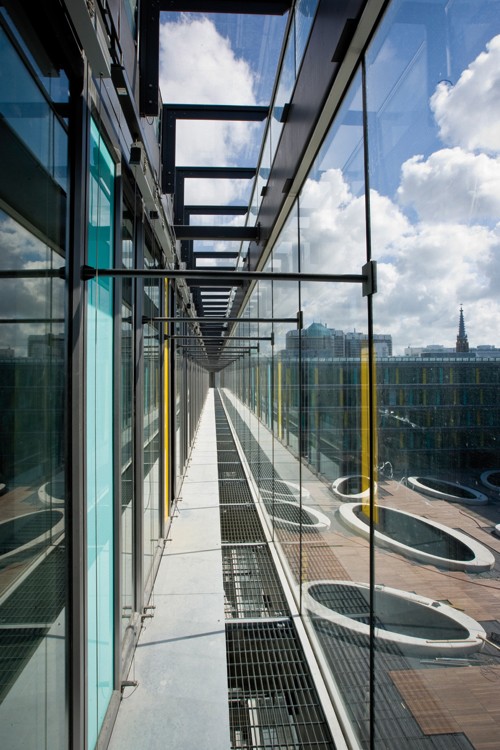 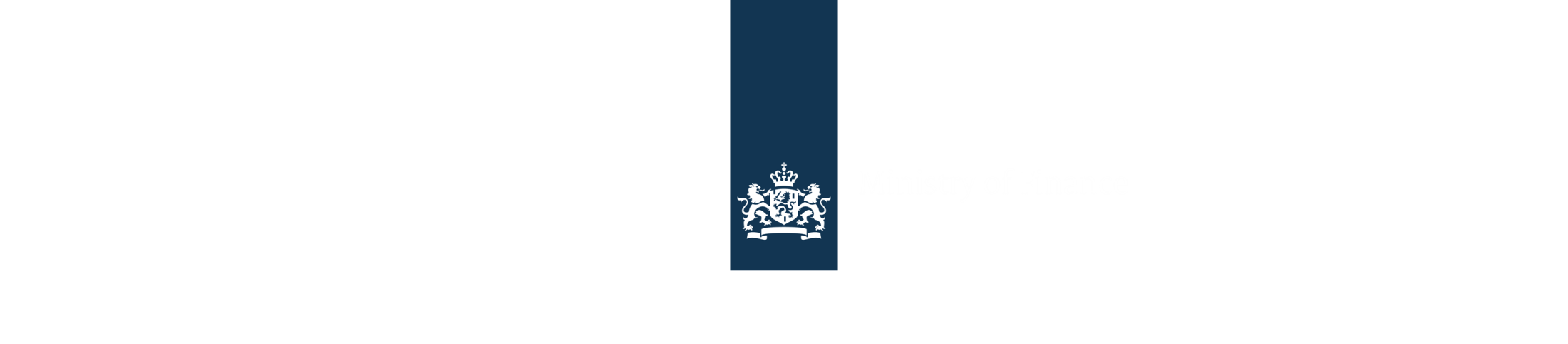 Dubinske analize rashoda u Nizozemskoj
Najbolje prakse i naučene lekcije iz analize borbene spremnosti za 2017.




Sjoerd Keulen
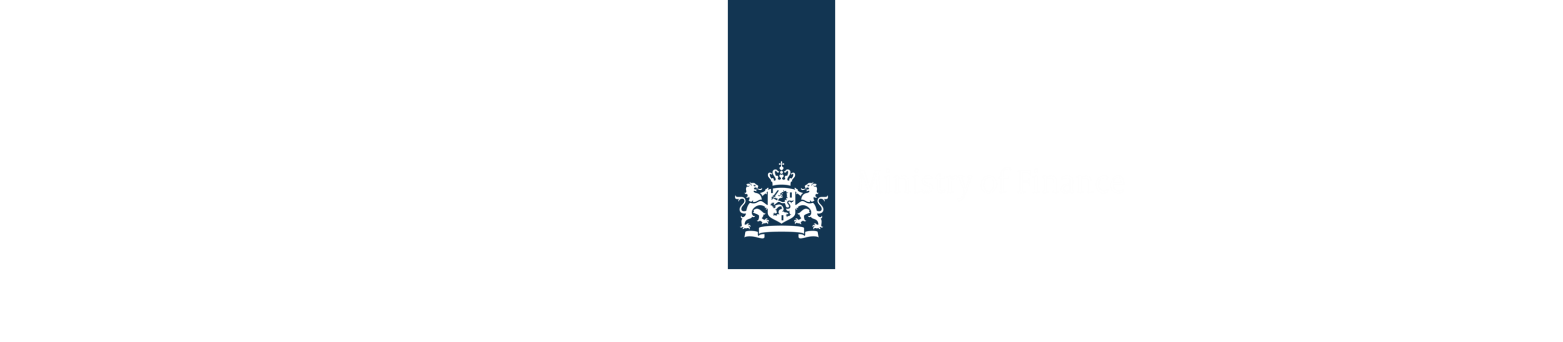 Pregled

 Ključni elementi dubinskih analiza rashoda u Nizozemskoj

 Upravljanje dubinskim analizama rashoda

ANALIZA BORBENE SPREMNOSTI
Motivacija
Postupak analize
Slučajevi
Ulazne i izlazne informacije
Mjerenje spremnosti
Preporuke
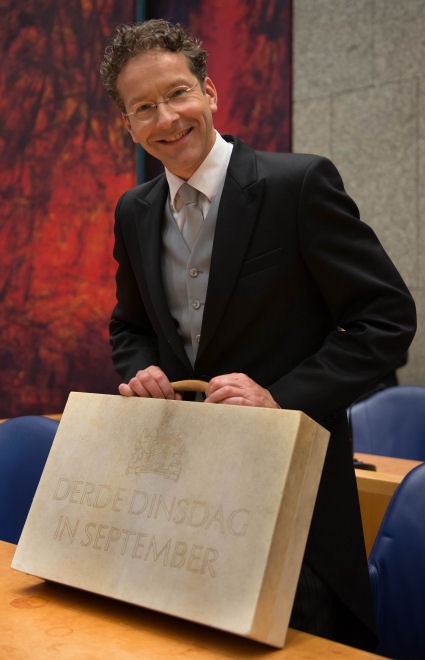 Dubinske analize rashoda provode se od 1981., dosad 270
Sveobuhvatna dubinska analiza rashoda
Sveobuhvatna dubinska analiza rashoda
Broj dubinskih analiza rashoda, 
godina početka analize
Usmjerenost na proračunske rezove
Usmjerenost na efikasno upravljanje agencijama
Usmjerenost na povećanje učinkovitosti/efikasnosti
3
Ključni elementi uspješnosti dubinskih analiza rashoda u Nizozemskoj
1. Učinkovitost i efikasnost
	Cilj dubinske analize rashoda: povećati efikasnost i učinkovitost
2. Povezanost
	Stalan dio postupka pripreme proračuna
3. Neovisnost
	Teme dubinskih analiza rashoda odabiru državni službenici, 5-7 na godinu
	Neovisna radna skupina s načelom neulaganja veta na političke opcije
4. Kreativnost 
	Razmišljanje izvan postavljenih okvira i normi 
	Upotreba različitih izvora i perspektiva
Dubinske analize rashoda u Nizozemskoj
4
Upravljanje dubinskim analizama rashoda
Neovisne, nepolitičke radne skupine
Predsjeda neovisni predsjednik 

Izvještaj se sastoji od dva dijela
Opis politike/teorija
Politika/mogućnosti uštede
Načelo neulaganja veta u radnoj skupini
Jasna razlika između tehnokratske faze i faze donošenja političkih odluka 

Izvještaj i odgovor kabineta su javni
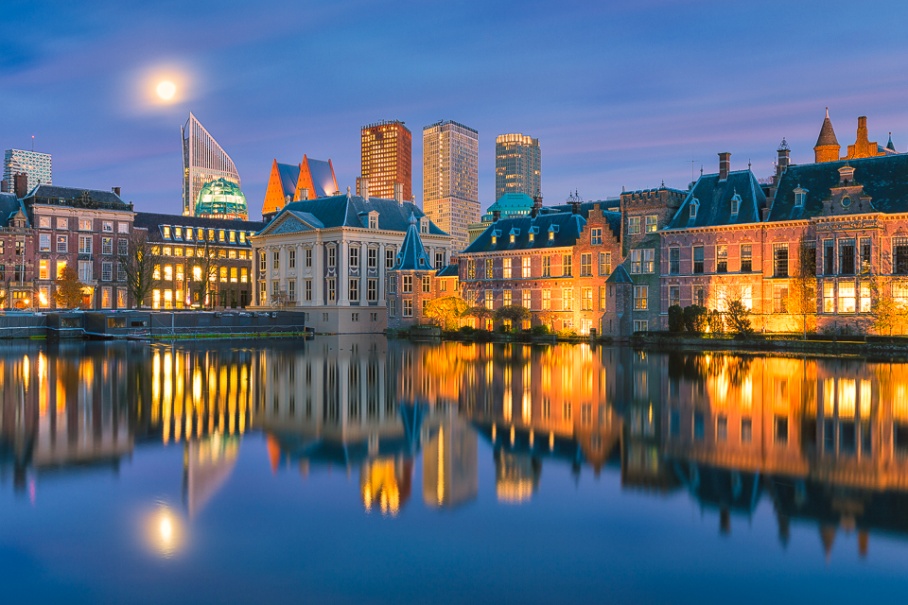 5
Dubinske analize rashoda u Nizozemskoj
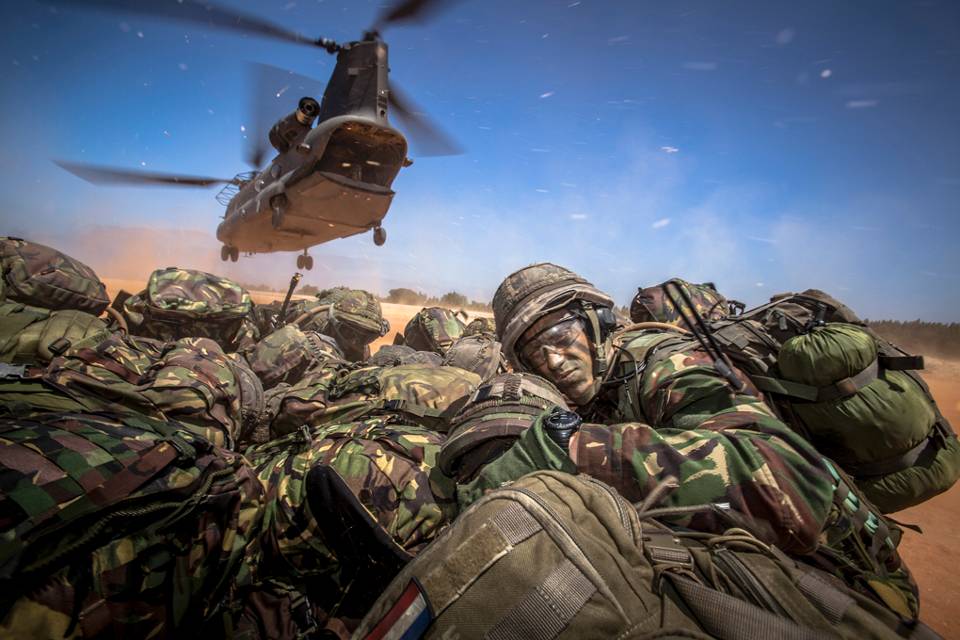 Dubinska analiza rashoda za borbenu spremnost
Razlozi za analizu
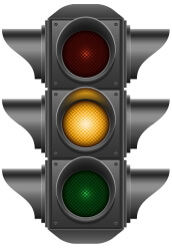 Revizorski sud 2016.
„borbena spremnost nizozemskih vojnih snaga u proteklih se nekoliko godina smanjila, a Ministarstvo obrane nastavilo je postavljati nerealne zahtjeve i došlo je do problema u organizaciji. ... Premalo dostupnog materijala i sve više jedinica više nije moglo završiti potrebne programe obuke.”
DN – BILJEŠKE O OBRANI
Nizozemska će uložiti više u obranu
21. rujna 2016. – 12:05 GMT, Nicholas Fiorenza, Bruxelles	

Više će se sredstava trošiti na sigurnost, uključujući i vojsku „zbog sigurnosne situacije u susjedstvu i diljem svijeta”, objavio je nizozemski kralj Willem-Alexander 20.
rujna.
Nizozemska je vlada planirala povećati izdatke za obranu u 2017. za 300 milijuna eura na 8,7 milijardi eura
Dubinske analize rashoda u Nizozemskoj
Koraci i postupci u analizi
Radna skupina
Članovi iz obrane, vanjskih poslova, ureda premijera, financija (neovisno tehnološko istraživanje)
Predsjednik: neovisni D.J. van den Berg (bivši čelnik Ministarstva vanjskih poslova, izvršni direktor)

Koraci u postupku
Odabir slučaja i odobrenje podataka
Analize slučaja u zajedničkom timu s konzultantskom firmom McKinsey i državnim službenicima
Međunarodna anketa kako bi se uspostavile referentne vrijednosti za usporedbu
Studijski posjeti zbog najboljih praksi, modeliranje prema odnosu troškova i spremnosti (Ujedinjena Kraljevina, Danska)
Faza analize
Faza davanja preporuke („košarica”)
Dubinske analize rashoda u Nizozemskoj
Slučajevi
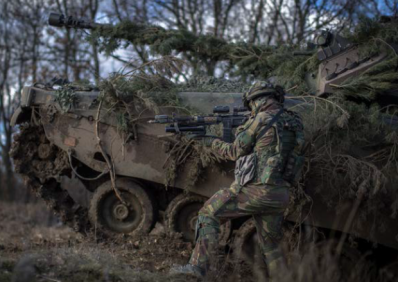 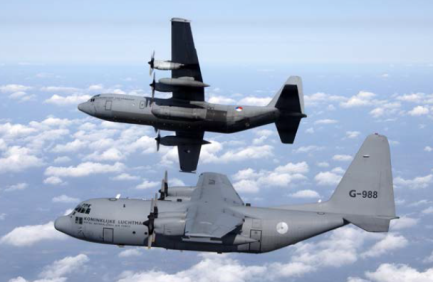 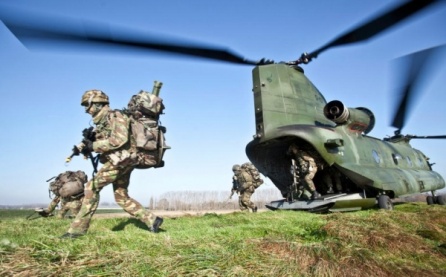 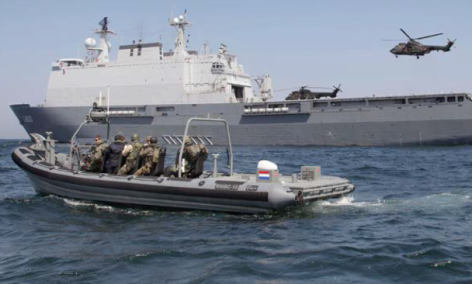 Dubinske analize rashoda u Nizozemskoj
=POZNATI=
DOSTUPNI PODACI
Postupak za operativnu spremnost
Nestabilni izlazni rezultati
Nejasna poveznica s izlaznim rezultatima
Nema korelacije između ulaznih podataka i izlaznih rezultata
Dubinske analize rashoda u Nizozemskoj
Mjerenje operativne spremnosti
OS = OSOBLJE + OPREMA + Obuka






Spremnost osoblja	Opremljenost





Obuka
+ sud zapovjednika












					       sud zapovjednika
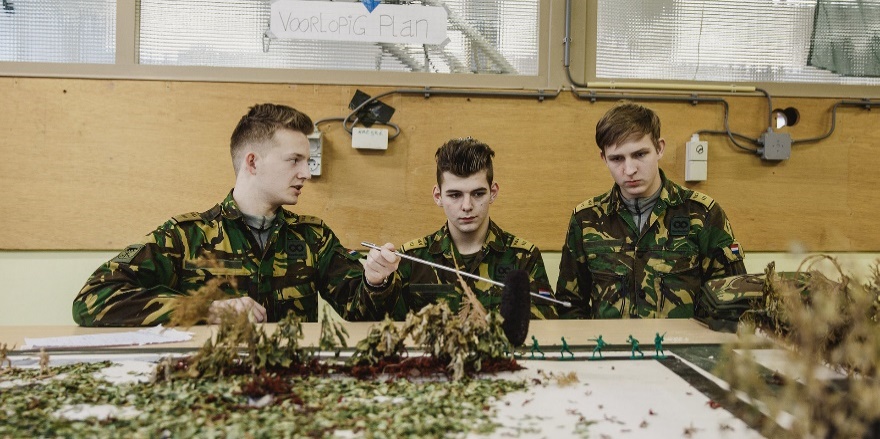 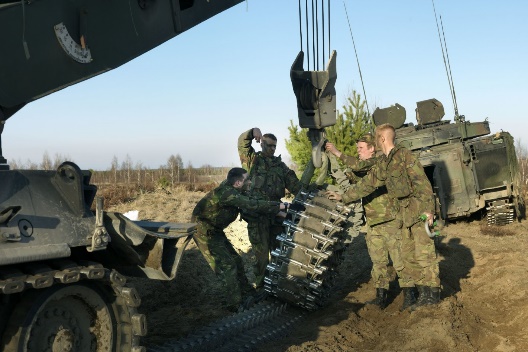 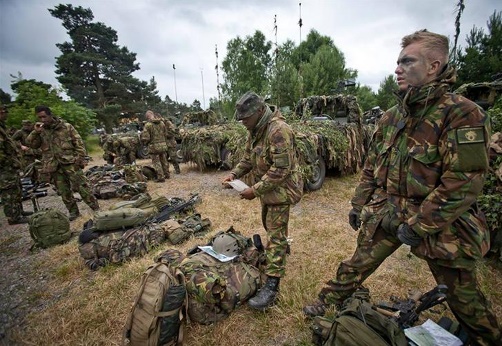 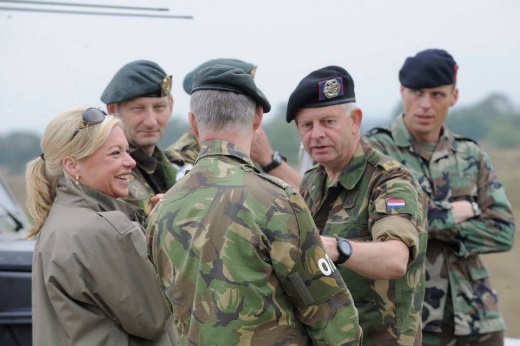 Dubinske analize rashoda u Nizozemskoj
Jedinice/kapaciteti koji ispunjavaju normu operativne spremnosti
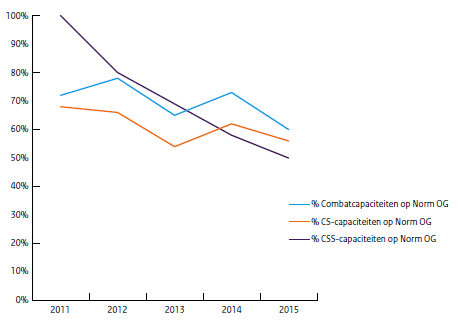 % borbenih jedinica koje ispunjavaju normu za OS
% jedinica za podršku koje ispunjavaju normu za OS
% jedinica službi za podršku koje ispunjavaju normu za OS
Dubinske analize rashoda u Nizozemskoj
Od glavnog zadatka do slanja u misiju
Glavni zadaci
Primjer 2015.
Matrica upotrebe (povezuje zadatke s kapacitetima)
Održivost
Norma OS-a
Očekivan OS (proračun)
Ostvaren OS
Slanje u misiju
Zicht op gereedheid
Razlozi za nestabilne izlazne rezultate
Norma za OS (spremnost osoblja, opremljenost, obuka) varirala je tijekom godina – također na razini jedinice

Pažnja posvećena slanju u misije (stav „mi to možemo”)
Spajanje nekoliko programa obrane u jedan i ekonomije razmjera
Glavna pažnja posvećena proračunskim rezovima
Pomoć u obliku jedinica i službi za podršku (i dijela opreme) okupljena na jednom mjestu
Praćenje investicija
Oprema i održavanje 
Osoblje (slobodna radna mjesta i rotacija zaposlenika)
Obuka (podrška i materijali)
Dubinske analize rashoda u Nizozemskoj
Zadaci i mjerenje učinka
Ne postoje jasne norme za prvi glavni zadatak

Slanje u misije u drugom glavnom zadatku utječe na spremnost u prvom i trećem glavnom zadatku
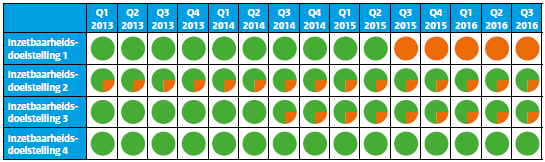 Prvi glavni zadatak:
Drugi glavni zadatak:
Treći glavni zadatak:
Četvrti cilj slanja u misije
Dubinske analize rashoda u Nizozemskoj
Od organske spremnosti do slanja u misije
Dubinske analize rashoda u Nizozemskoj
Od organske spremnosti do slanja u misije
Jedinica poslana u misiju
POPUNJAVANJE
obuka
učinci druge razine
učinci treće razine
Dubinske analize rashoda u Nizozemskoj
Preporuke (odabir)
(1) Manji organski temeljni blokovi („elementi vojne snage”).

(2) Unaprijediti do razine izvještavanja o učinku upravljanja prema tzv. S.M.A.R.T. ciljevima

(3) Razviti model odnosa troškova i spremnosti kojim se daje uvid u odnos između troškova i spremnosti

(4) Namjenski osigurati sredstva za operativnu spremnost kako bi se spriječili gubici u spremnosti

(5) Ulagati u razmjer, standardizaciju, zajedničke elemente i COTS-MOTS proizvode

(6) Unaprijediti međuresornu suradnju i koordinaciju

(7) Ulagati u podršku (jedinice/službe za podršku/prijevoz), na vrijeme ih zamijeniti

(8) Registar troškova slanja u misije (za učinke druge i treće razine)
Dubinske analize rashoda u Nizozemskoj
Čimbenici uspjeha analiza
Odličan i iskusan voditelj
     s diplomatskim vještinama

Povjerenje između zaposlenika u tajništvima

Zajednički tim s konzultantima

Studijski posjeti kako bi se sastavio tim

Jasan rok  izbori

Jedna „košarica” s
    preporukama

Nabava Ministarstva obrane

Kontaktirati inozemne kolege
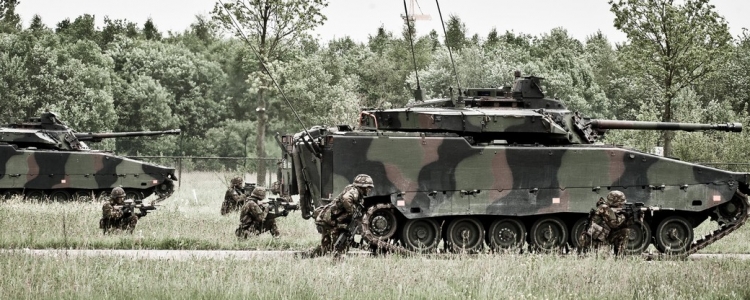 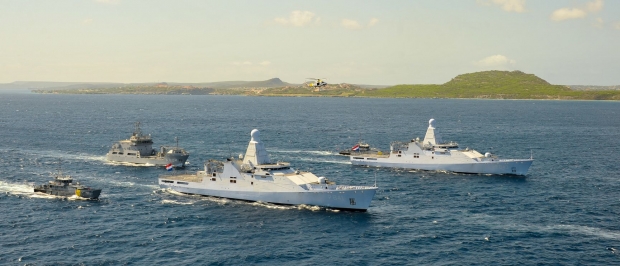 19
Dubinske analize rashoda u Nizozemskoj
Sjoerd Keulen
Pitanja?